Handreikingen sociale infrastructuur
Online aftrapbijeenkomst
1 oktober 2024
73225-Intern vertrouwelijk
Inhoud
Waarom vier handreikingen? 
Welke handreikingen? 
Hoe gaan jullie dat aanpakken?
73225-Intern vertrouwelijk
2
Aanleiding
Gebrek aan een gemeentelijke toekomstvisie, een gedegen inrichting en sturing
Niet-passende infrastructuur
Het bereik en de ondersteuning van doelgroepen kan beter
Financiële complexiteit


Zie: 
Brief van de minister van SZW: https://zoek.officielebekendmakingen.nl/kst-34352-307.pdf 
Onderzoeksrapport van Berenschot naar de infrastructuur van sociaal ontwikkelbedrijven: https://open.overheid.nl/documenten/912d4f43-b3f0-446a-ab96-33ab9fe41d3d/file 
Ambtelijke verkenning die SZW in afstemming met VNG en Cedris over de vraagstukken en oplossingsrichtingen heeft opgesteld: https://open.overheid.nl/documenten/8022d8dd-f587-45c9-8cfa-3307434d8532/file 
Onderzoeksrapport van Significant naar de kosten en financiering van beschut werk: https://open.overheid.nl/documenten/636a6e13-454e-40d3-bbd4-c7aeba1af6b2/file
73225-Intern vertrouwelijk
3
Ondersteuningsprogramma
Handreikingen over bekostigingsafspraken, organisatiemodellen, verbeteren operationeel resultaat en explicitering budgetten. 
Ondersteuningsteam: Praktische ondersteuning op maat voor gemeenten en bedrijven (“handjes in de uitvoering”): kennis, expertise en begeleiding op het gebied van o.a. bedrijfsvoering, governance, financiën, samenwerking. Proactief contact leggen met regio's waar beweging nodig is.
Lerend netwerk opzetten: kennisuitwisseling, intervisie, regiobijeenkomsten, webinars, gerichte kennissessies.
73225-Intern vertrouwelijk
4
Opdracht
Vier handreikingen om het sociaal ontwikkelbedrijf beter te positioneren:
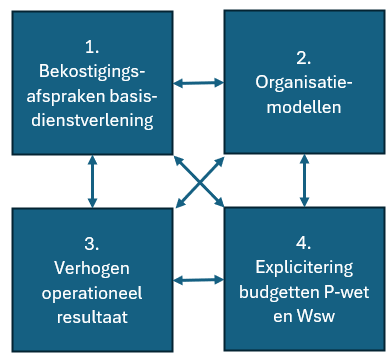 73225-Intern vertrouwelijk
5
Algemene kaders
Inspelen op de informatie-en ondersteuningsbehoefte van gemeenten en sociaal ontwikkelbedrijven. 
Informatie- en ondersteuningsbehoefte wordt opgevraagd
Onafhankelijk
inzichten vanuit de praktijk als vertrekpunt
Rekening houden met gemeenteomvang, verdeling over het land, organisatie en inrichting bedrijf
Inzichten uit eerdere valide onderzoeken gebruiken (onderzoek Berenschot naar de infrastructuur van sociaal ontwikkelbedrijven, ambtelijke verkenning SZW, VNG en Cedris over deze vraagstukken en oplossingsrichtingen en onderzoek Significant naar de kosten en financiering van beschut werk)
73225-Intern vertrouwelijk
6
Handreiking Organisatiemodellen
Modellen: Gecombineerde bedrijven; Integrale werkbedrijven; Partiële werkbedrijven; Mixed model bedrijven; Social firms; Andere mogelijke organisatiemodellen.
Wat is de positie van het sociaal ontwikkelbedrijf bij het uitvoeren van de functionaliteiten?
Naast de organisatiemodellen en de functionaliteiten is het beleid relevant
Kansen en risico’s van de organisatiemodellen 
Diverse thema’s: intergemeentelijke samenwerking; Juridische organisatievormen; de RvC; Zelf doen of uitbesteden; Social firms; SROI
Hoe keuze/besluitvormingsproces organiseren?
73225-Intern vertrouwelijk
7
Handreiking verhogen operationeel resultaat
Wat is het operationeel resultaat? 
Welke taken heeft het sociaal ontwikkelbedrijf? 
Kernvraag: doelmatige uitvoering
Welke (interne en externe) factoren zijn belangrijk voor het operationeel resultaat?
Aan welke knoppen kun je draaien om het OR te beïnvloeden? 
Operationele maatregelen 
Strategische maatregelen
Stappenplan om te komen tot een beter operationeel resultaat
73225-Intern vertrouwelijk
8
Handreiking Bekostigingsafspraken basisdienstverlening
Begroting van het sociaal ontwikkelbedrijf => wat moet er bekostigd worden? 
Bekostigingsmodellen. Denk aan: 
Vergoeding naar gebruik op basis van een vaste prijs per product
Vergoeding op basis van verdeelkenmerken
Input-financiering op basis van de beschikbaar te stellen capaciteit. 
Rijksbudgetten beschikbaar stellen. 
Voor- en nadelen van de verschillende opties
Proces om te komen tot een (nieuwe) bekostigingsmethodiek
73225-Intern vertrouwelijk
9
Handreiking Explicitering budgetten Participatiewet en Wsw
Financieringssystematiek rijksoverheid
BUIG
IU Participatie
Werking gemeentefonds en in het bijzonder cluster Participatie in de AU/GF
Hoe krijg ik inzicht in mijn eigen budgetten?
Verhouding Rijk/gemeenten en ihb financiële verhouding
Waarom de systematiek gekozen zoals die is? 
Waar rekening mee houden bij het maken van beleid?
73225-Intern vertrouwelijk
10
Aanpak en planning
Enquête bij sociaal ontwikkelbedrijven. Uitvraag bij gemeenten in afstemming met Divosa en VNG. 
Bijeenkomst met wethouders en RvC’s
Praktijkvoorbeelden ophalen
Meeleesgroepjes in afstemming met Cedris, Divosa en VNG. 
Begeleidingsgroep (VNG, Cedris, Divosa, SZW)
Klankbordgroep (BG + FNV, StvdA, UWV, AWVN, VNONCWMKB)
Opleveren in maart
Twee toelichtende bijeenkomsten 
Vier webinars in het komend voorjaar
73225-Intern vertrouwelijk
11
Martin Heekelaar
Senior managing consultant
m.heekelaar@berenschot.nl
+31 (0) 30 291 68 46
+31 (0) 6 23 15 27 67
https://www.linkedin.com/in/martinheekelaar/
71464-Vertrouwelijk